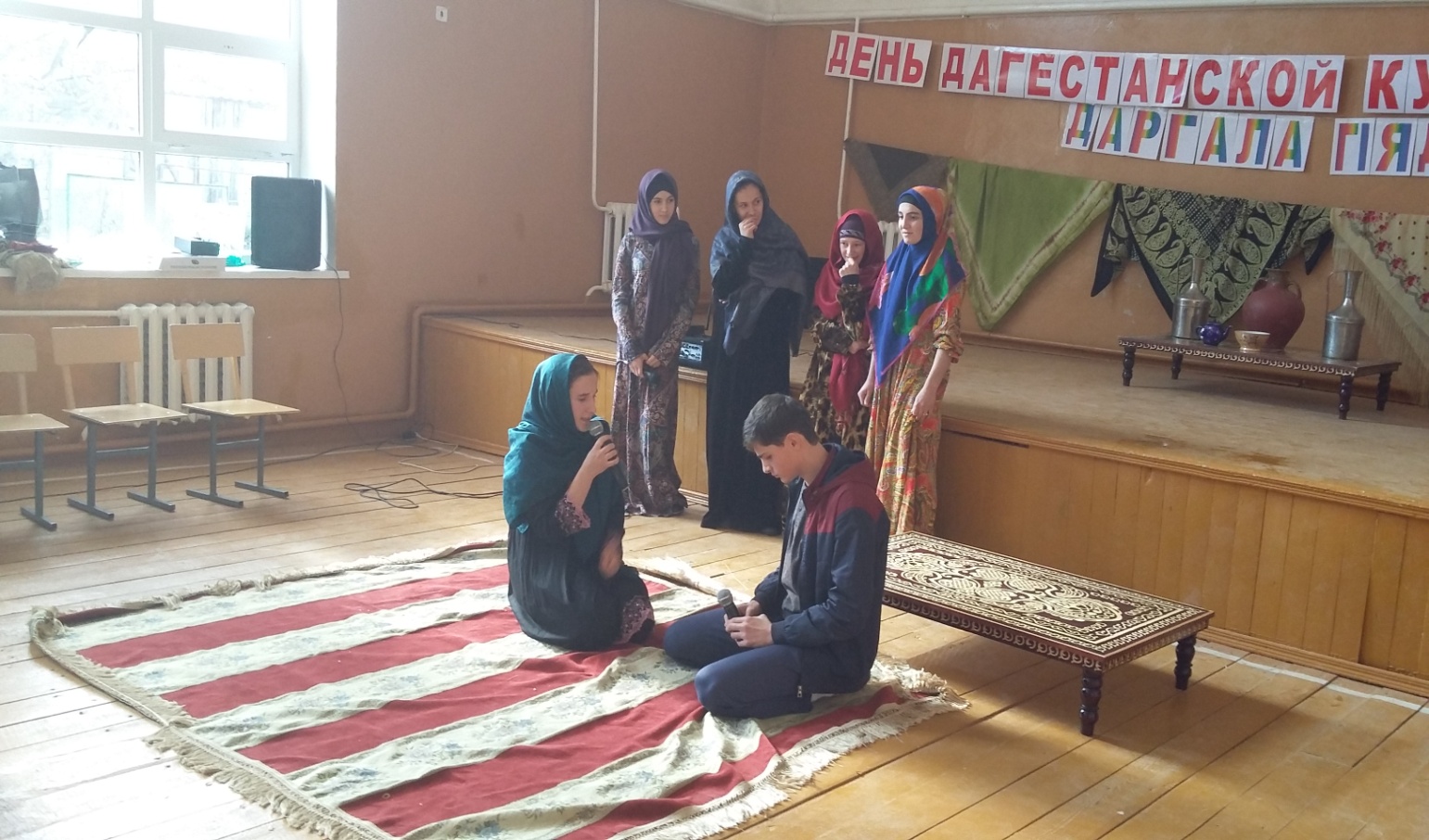 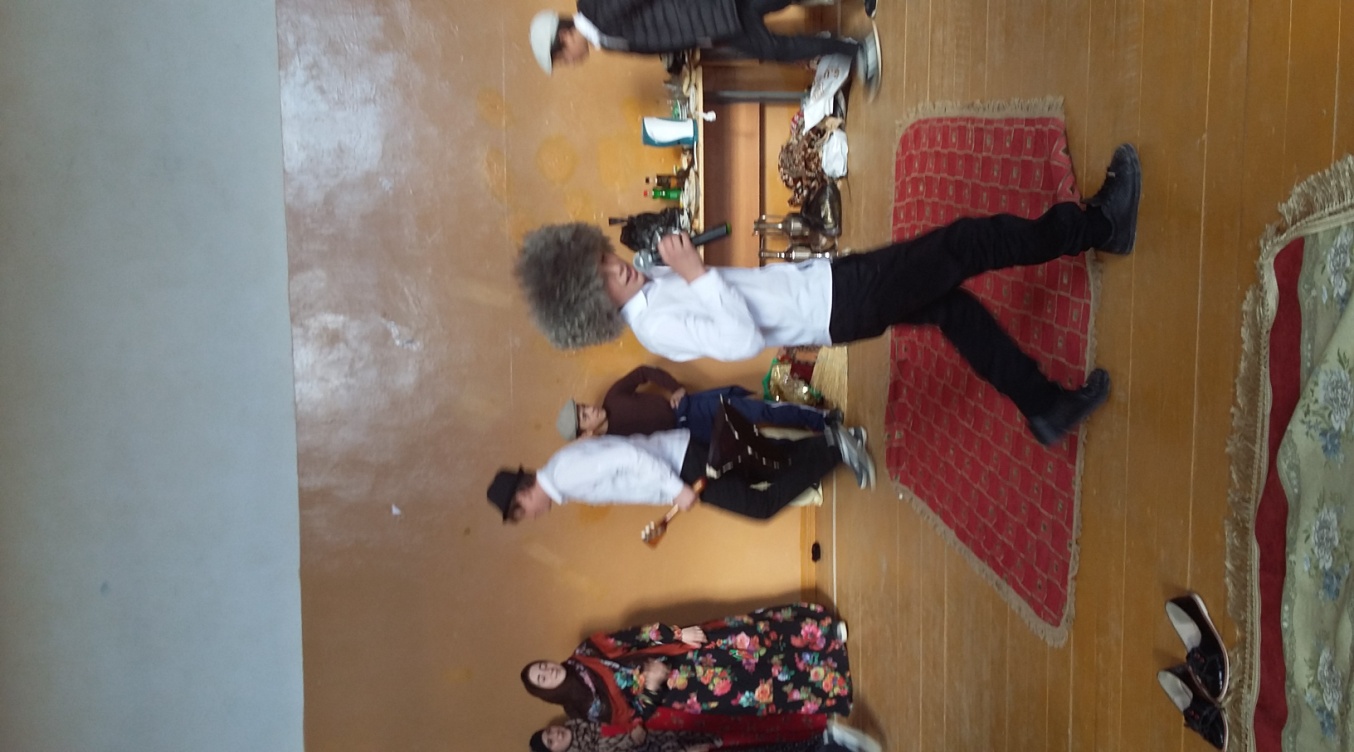 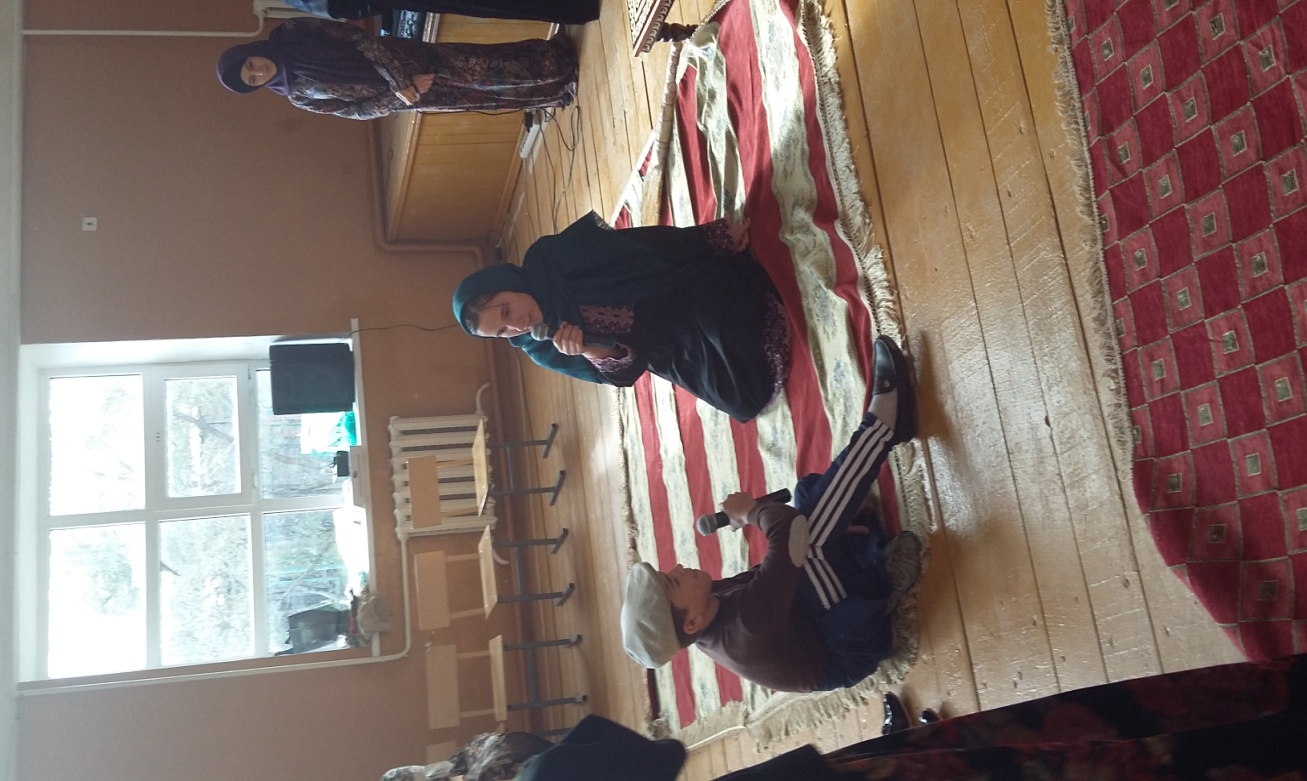 Свадебный обряд 9а класс
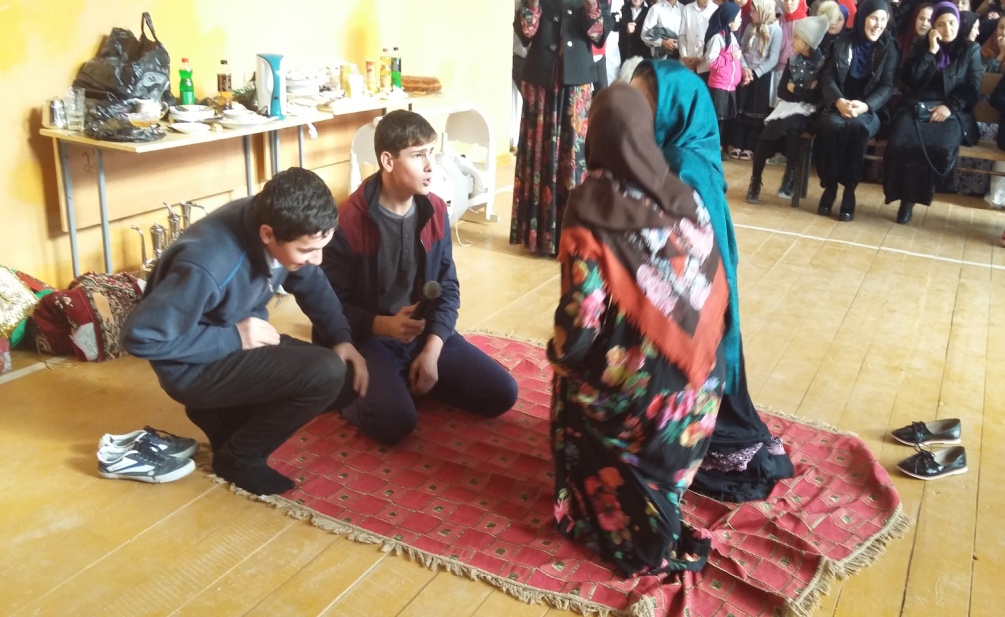 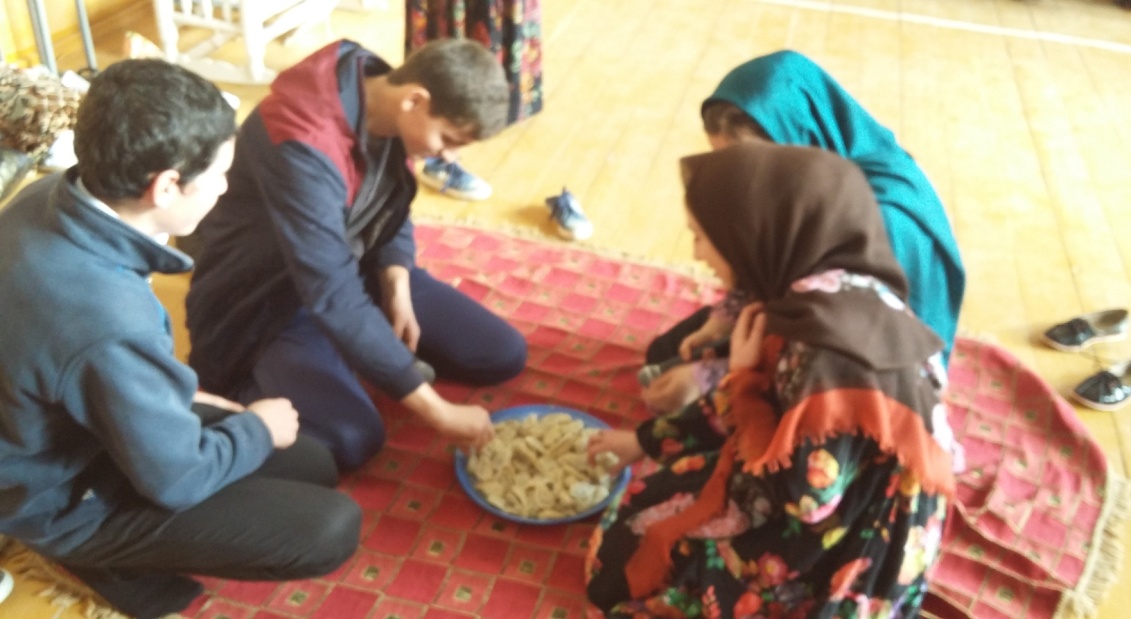 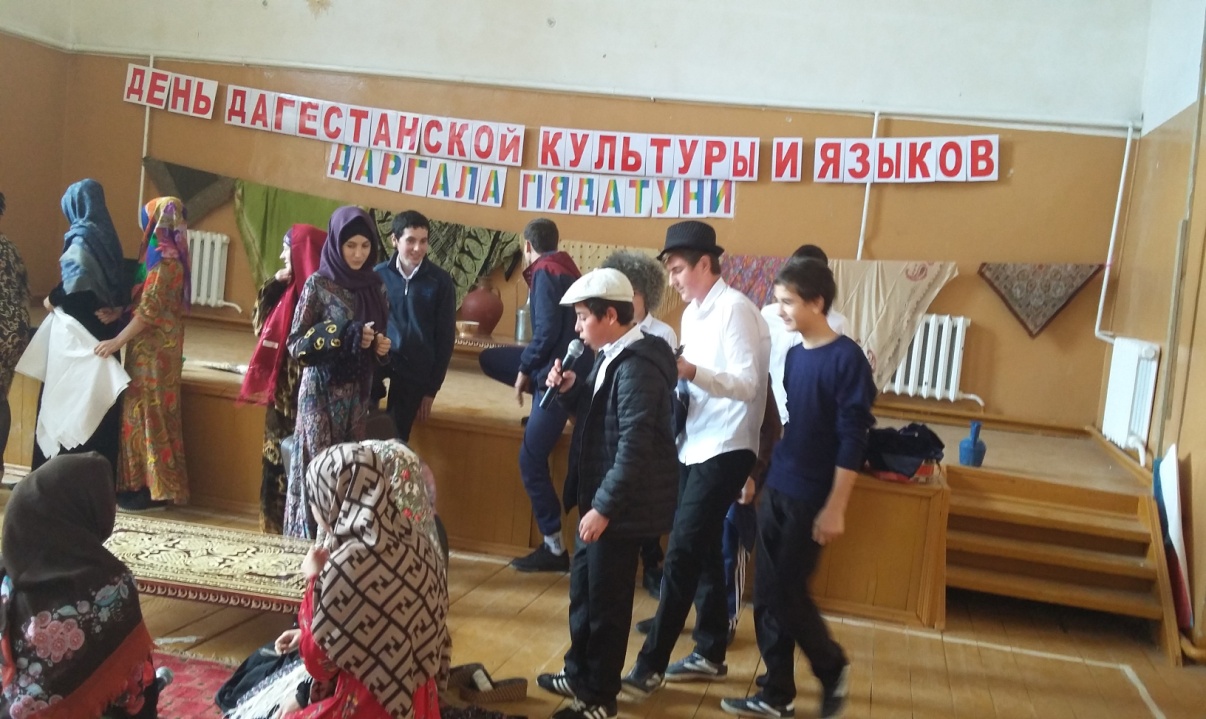 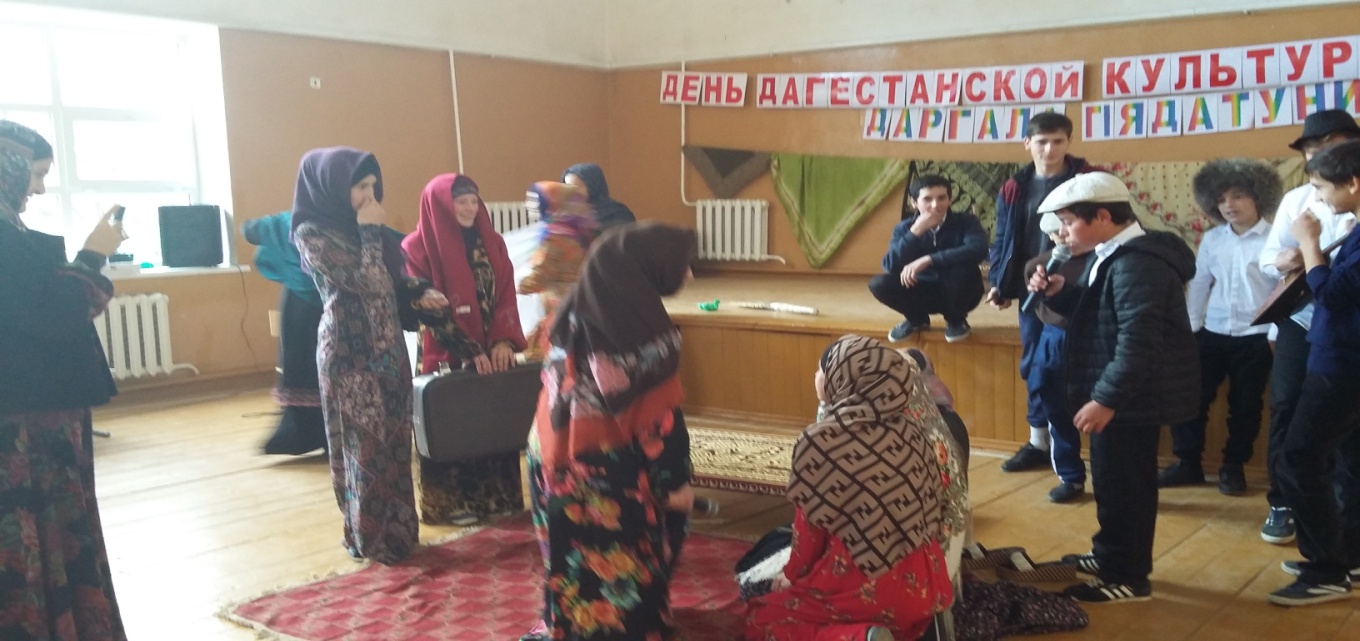 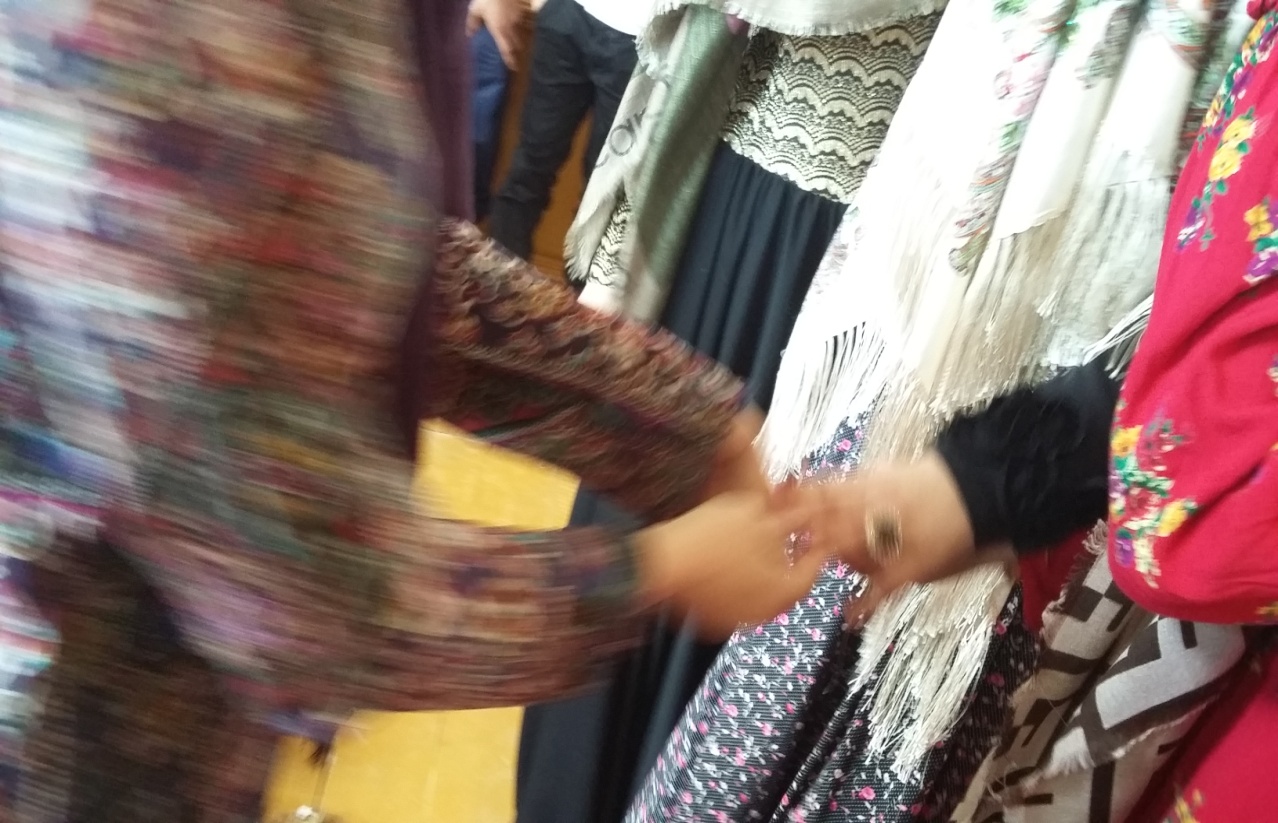 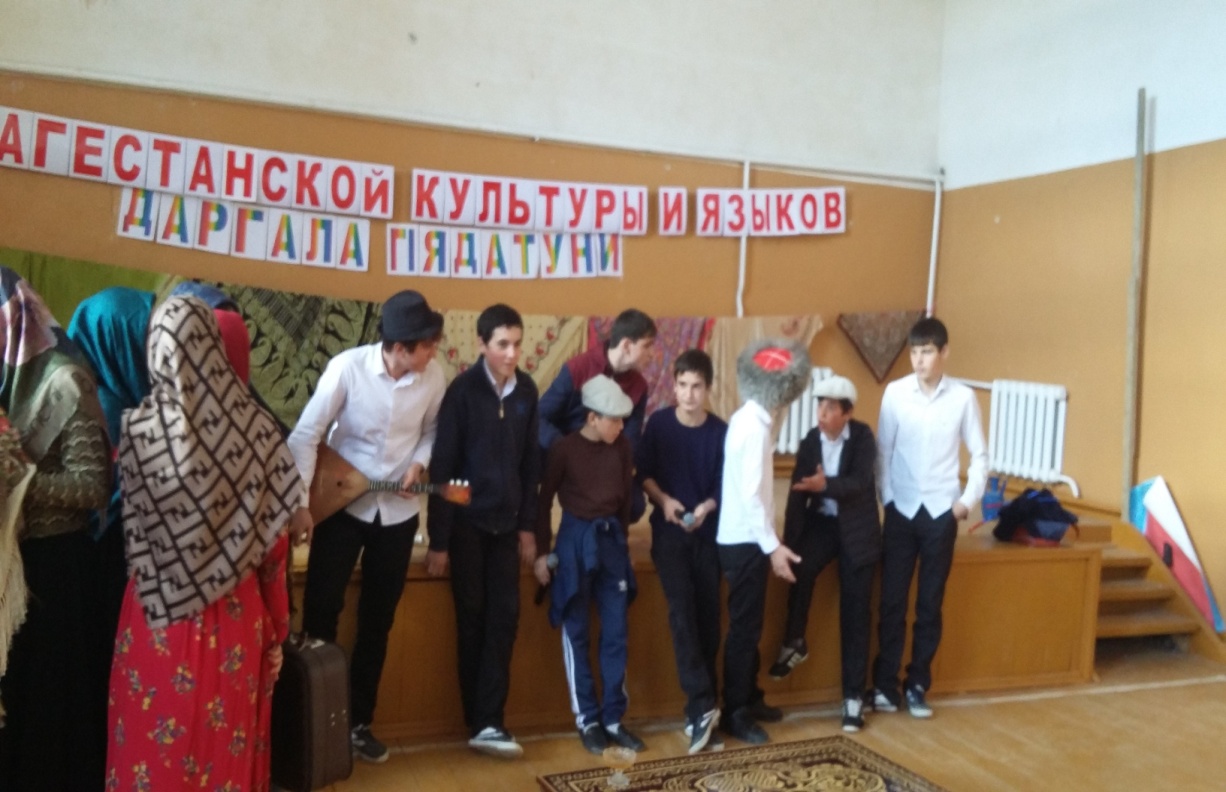 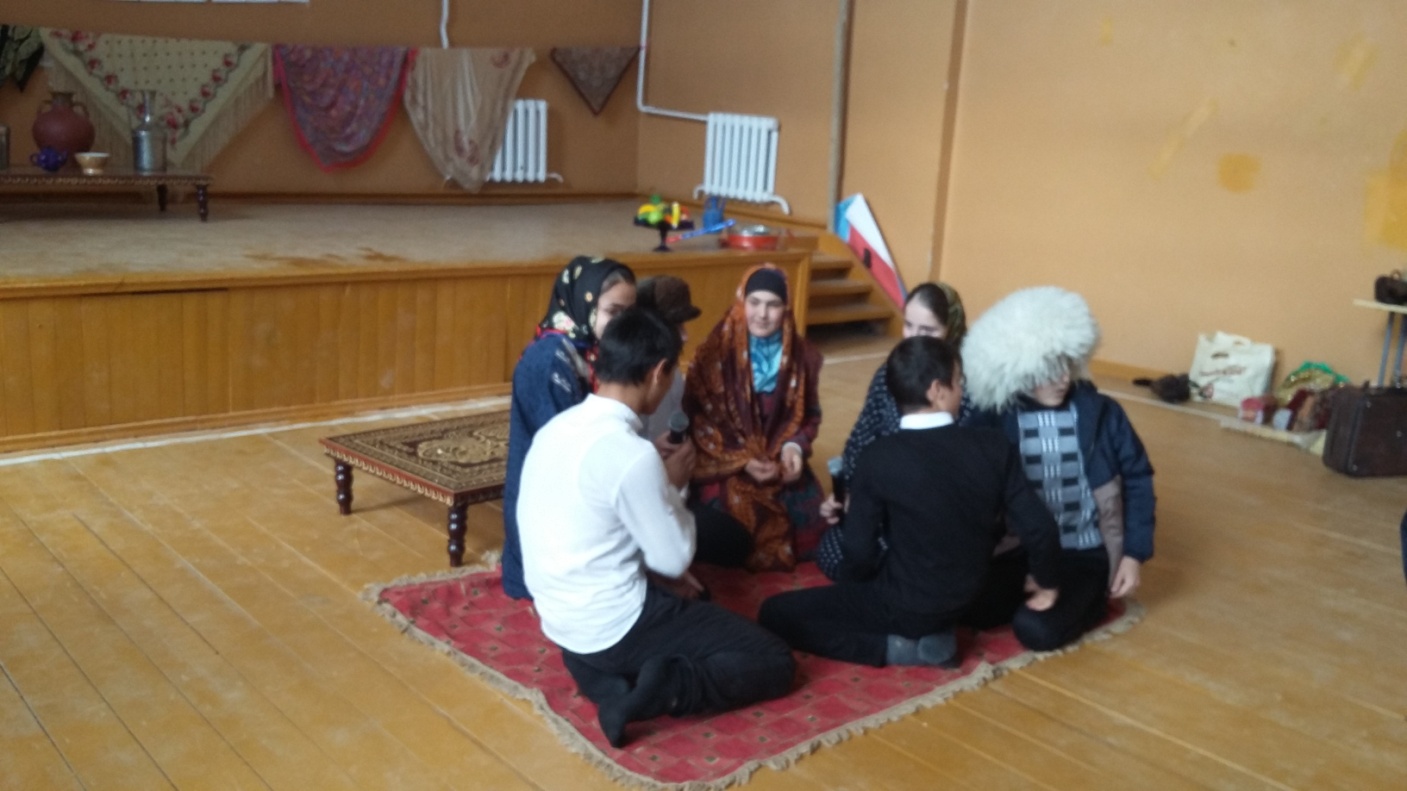 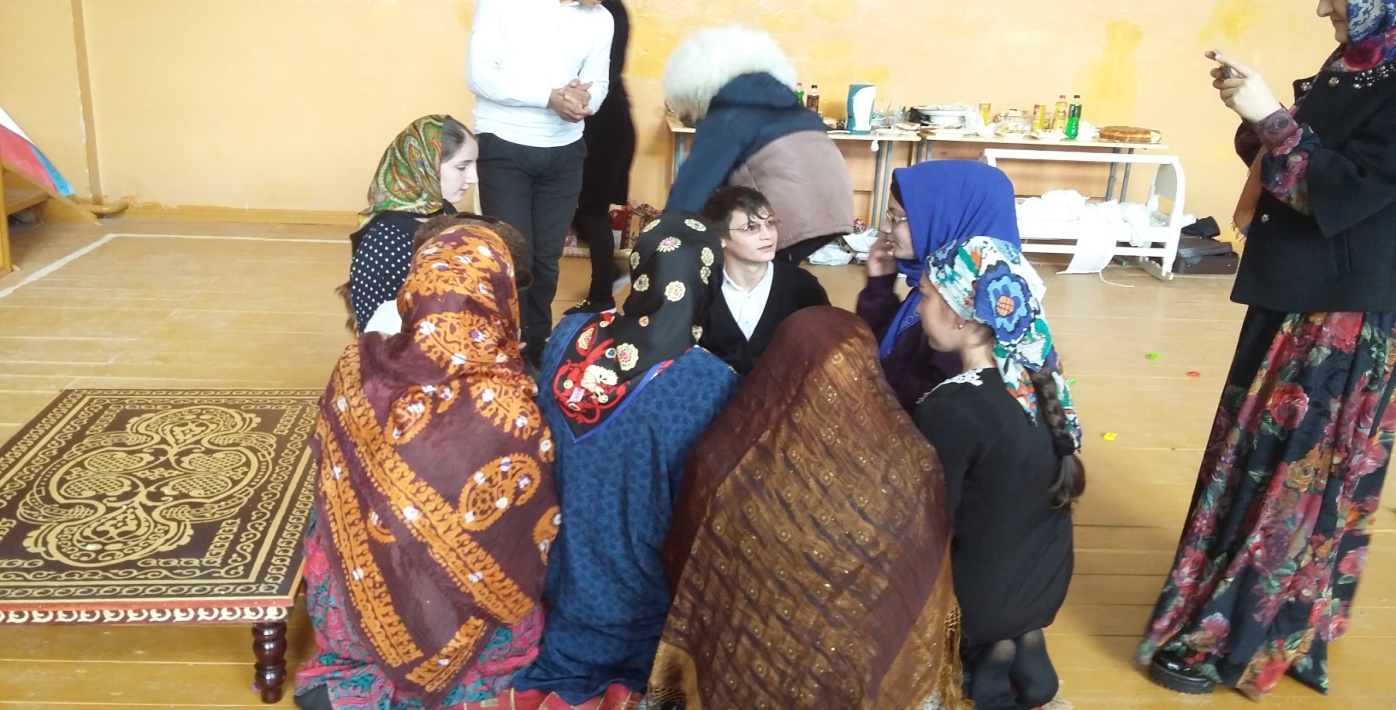 Свадебный обряд 9б класс
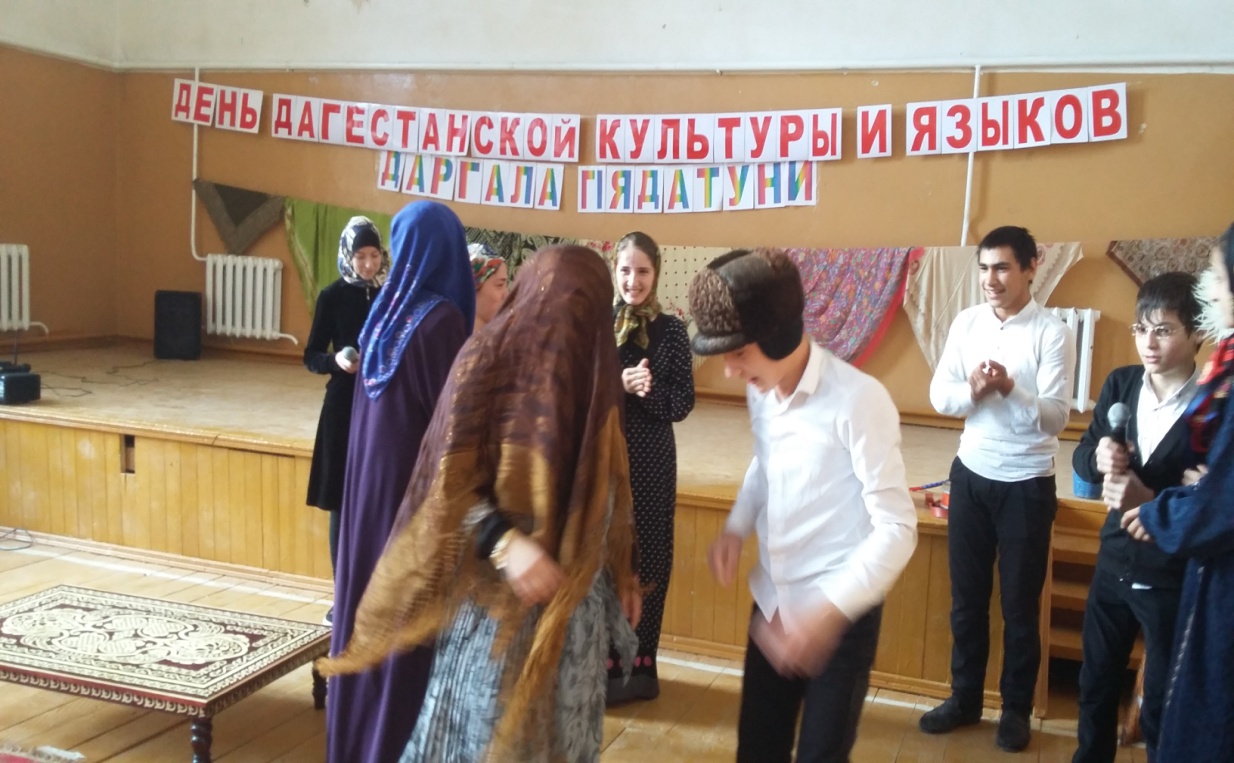 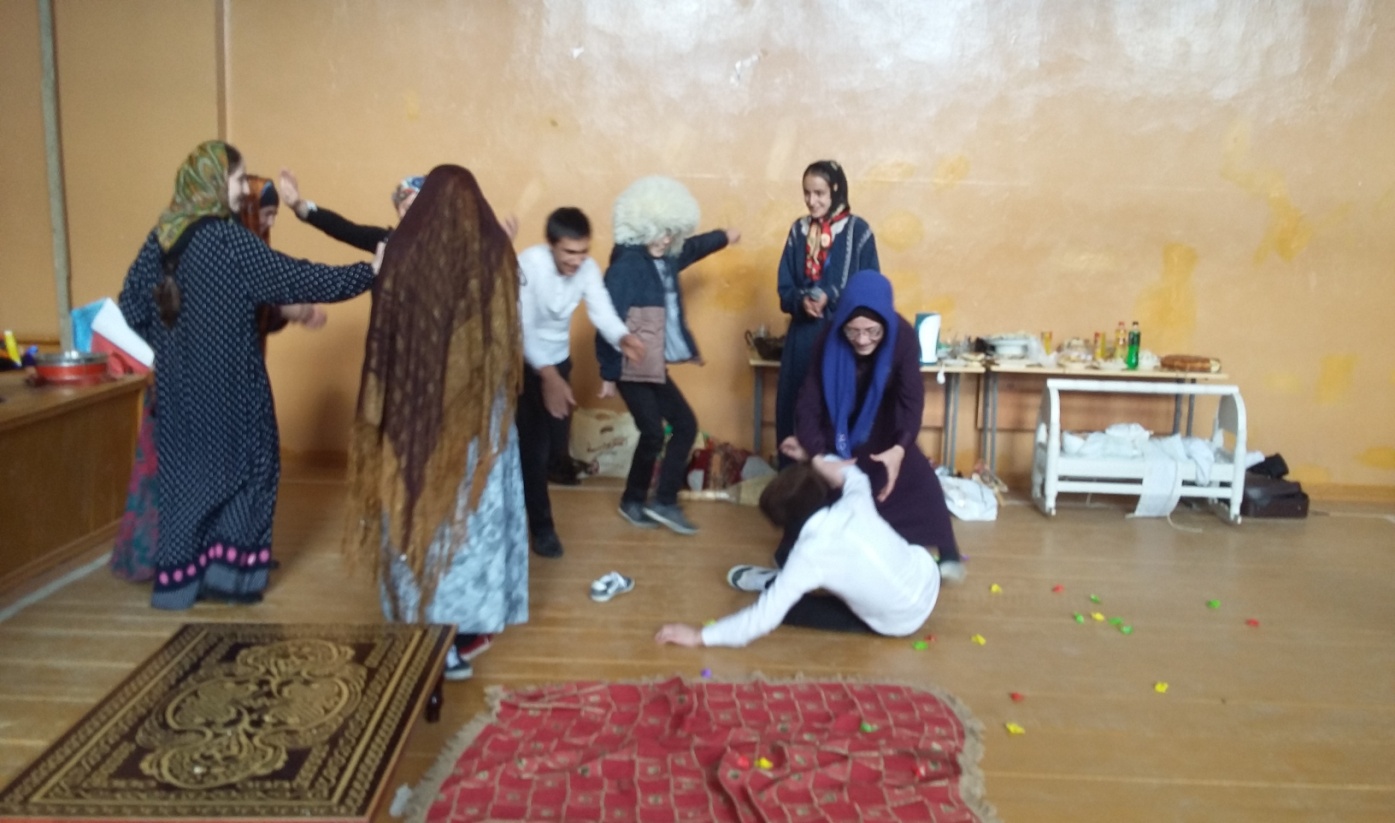